Python
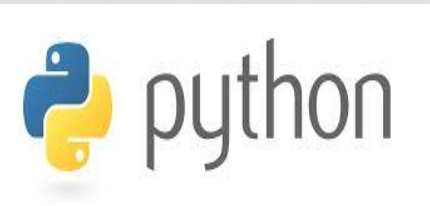 Okruženje
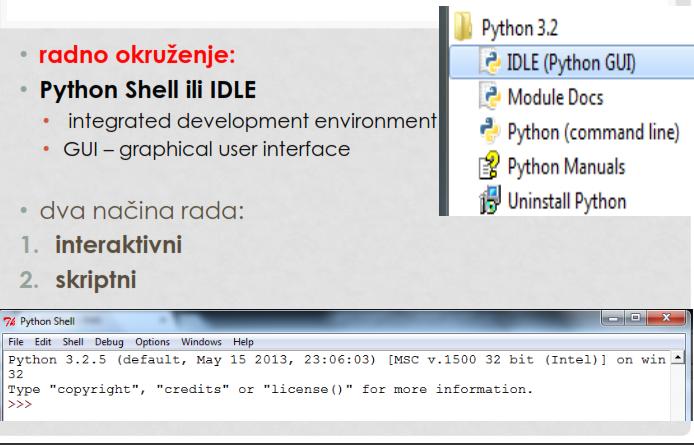 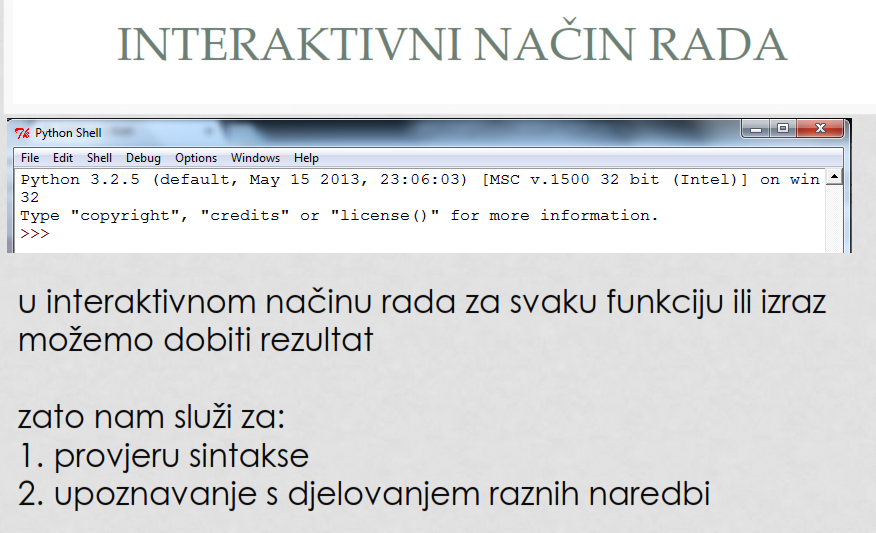 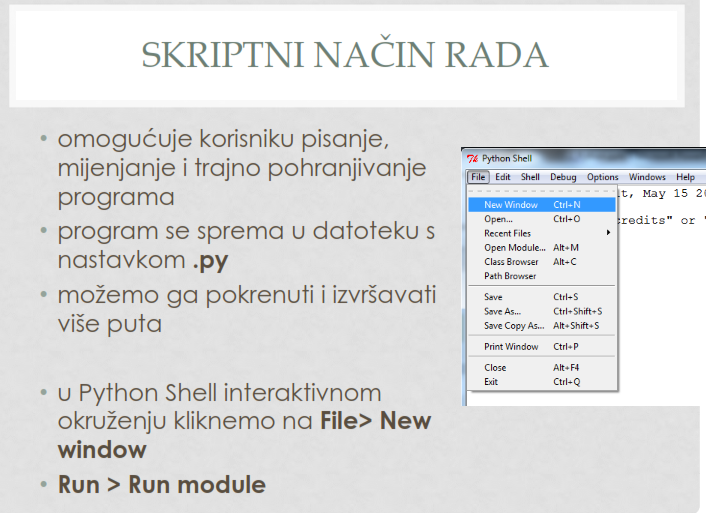 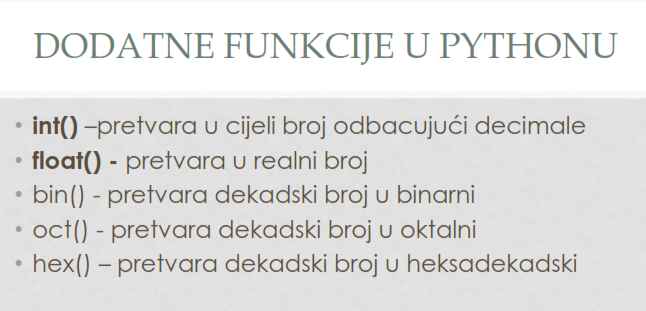 Python-djelotvoran kalkulator
Dekadski
Heksadekadski
Oktalni
Binarni
TIPOVI PODATAKA

Brojevi:
cjelobrojni tip podatka integer 
realni tip podatka float 
logički tip podatka bool 

Znakovi:
string-niz znakova
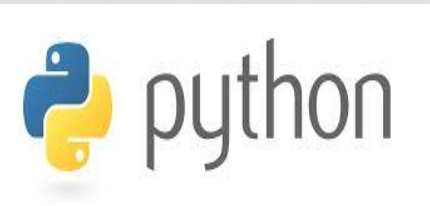 Python-djelotvoran kalkulator
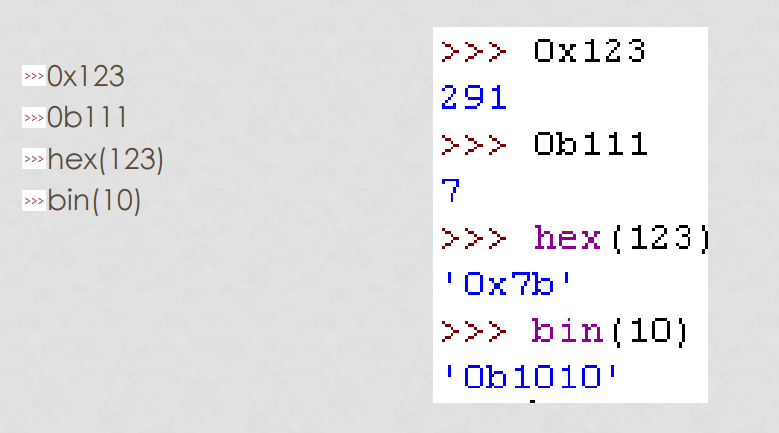 INTEGER-tip podataka
Python-djelotvoran kalkulator
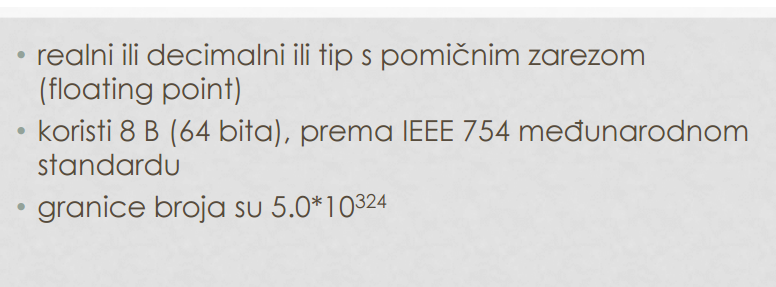 FLOAT-tip podataka
Python-djelotvoran kalkulator
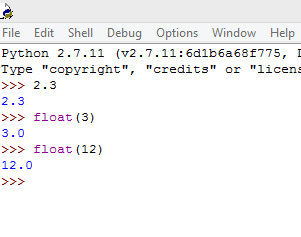 FLOAT-tip podataka
Python-djelotvoran kalkulator
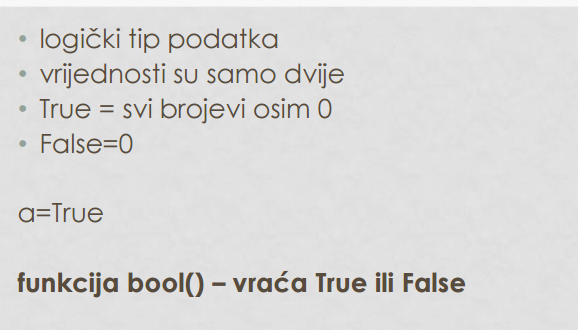 BOOLEAN-tip podataka
Python-djelotvoran kalkulator
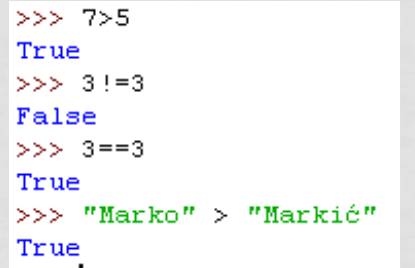 BOOLEAN-tip podataka
Python-djelotvoran kalkulator
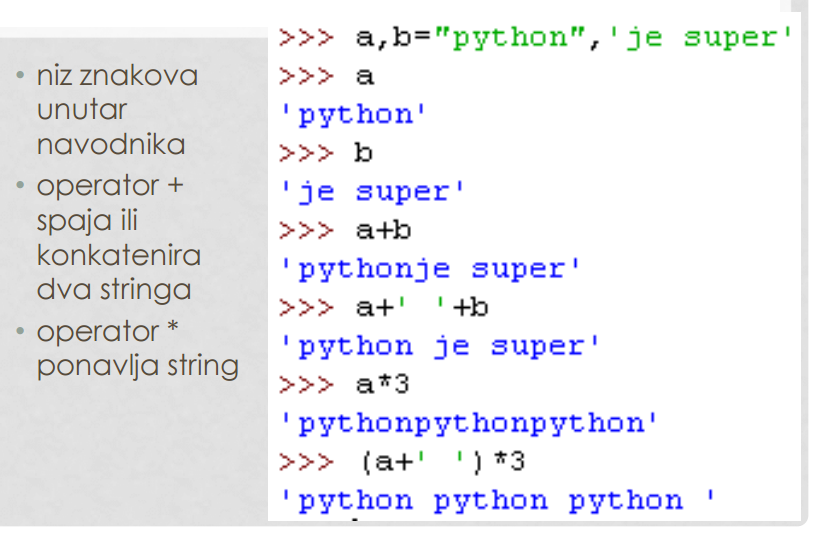 STRING-tip podataka
Varijabla
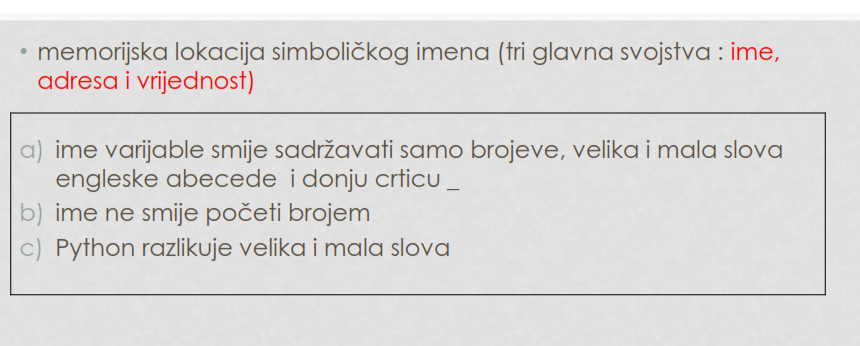 Varijabla
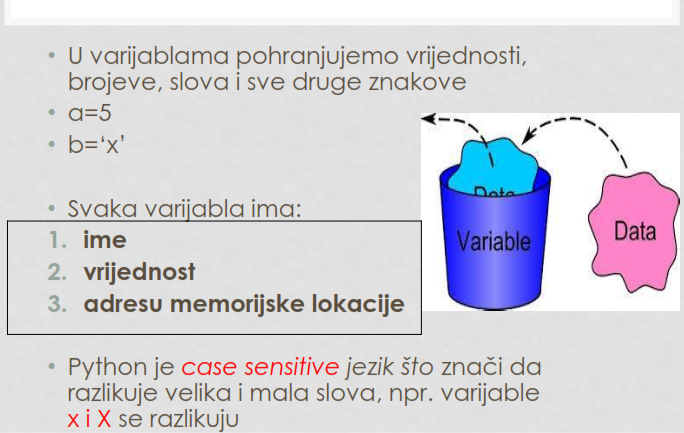 Pridruživanje
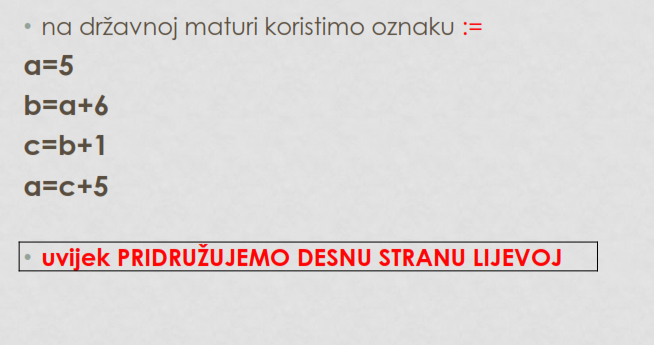 Pridruživanje
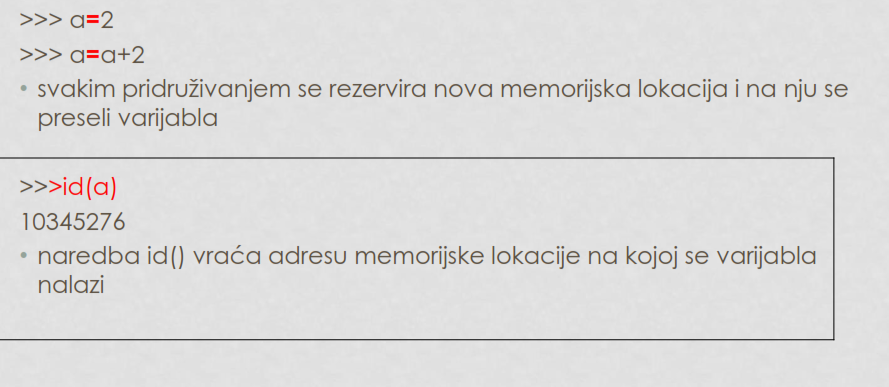 Višestruko pridruživanje
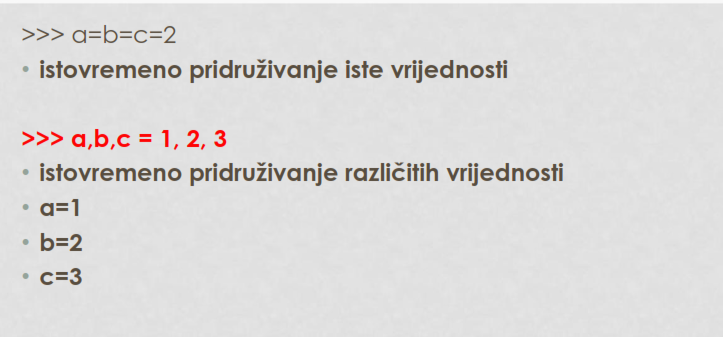 OPERATORI
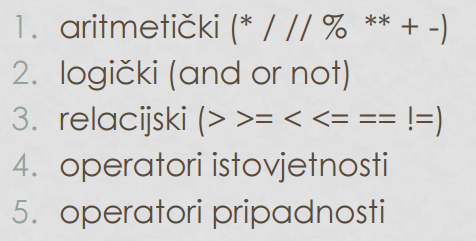 OPERATORI
RELACIJSKI OPERATORI
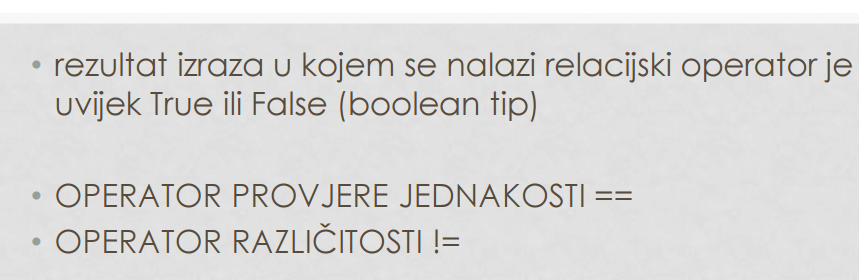 OPERATORI
RELACIJSKI OPERATORI
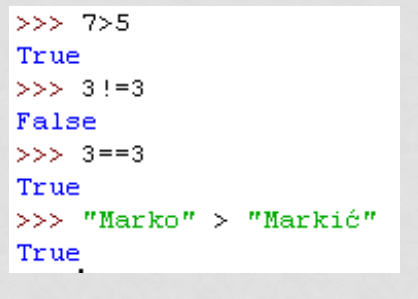 OPERATORI
LOGIČKI OPERATORI
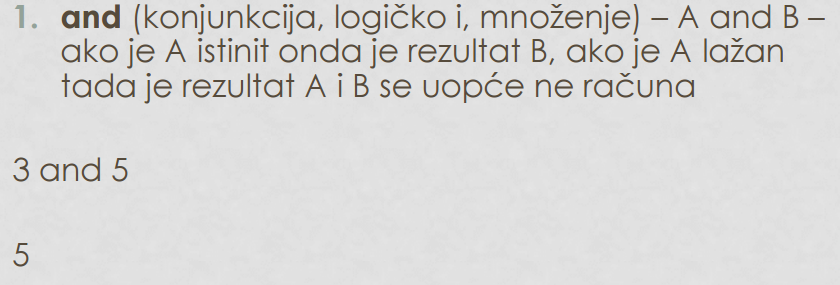 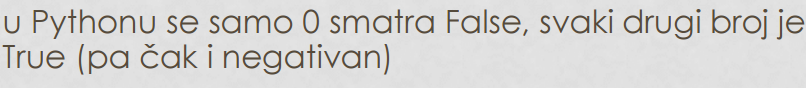 OPERATORI
LOGIČKI OPERATORI
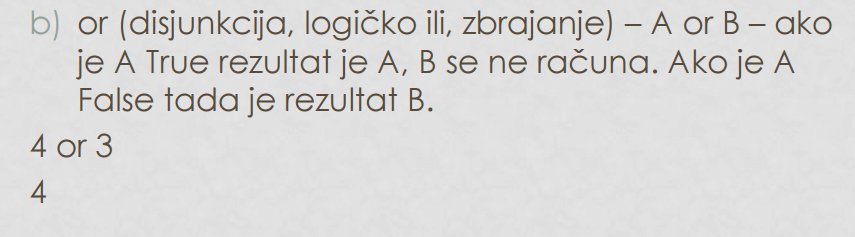 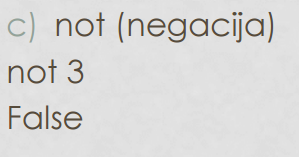 OPERATORI
LOGIČKI OPERATORI
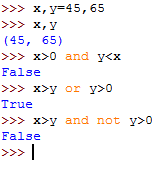 OPERATORI
OPERATORI ISTOVJETNOSTI
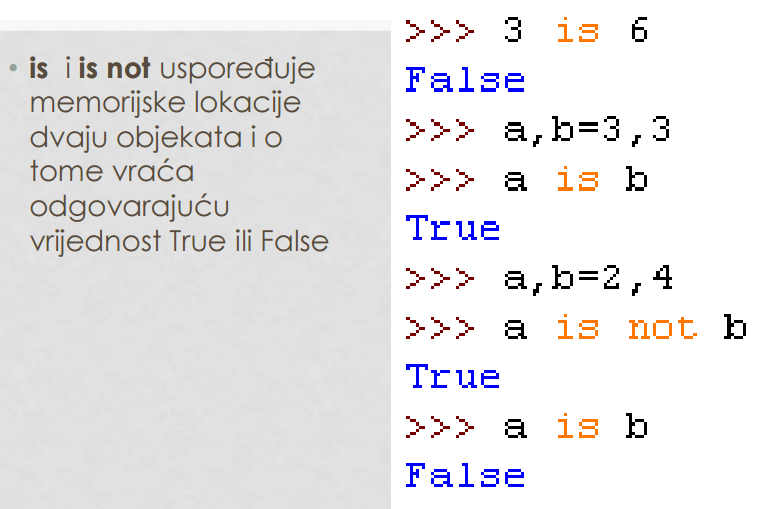 OPERATORI
OPERATORI PRIPADNOSTI
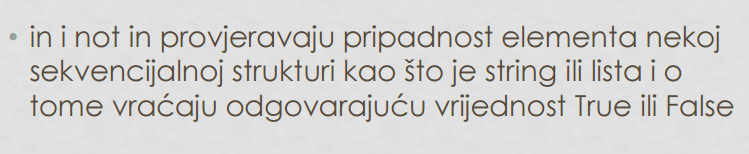 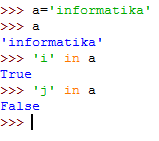 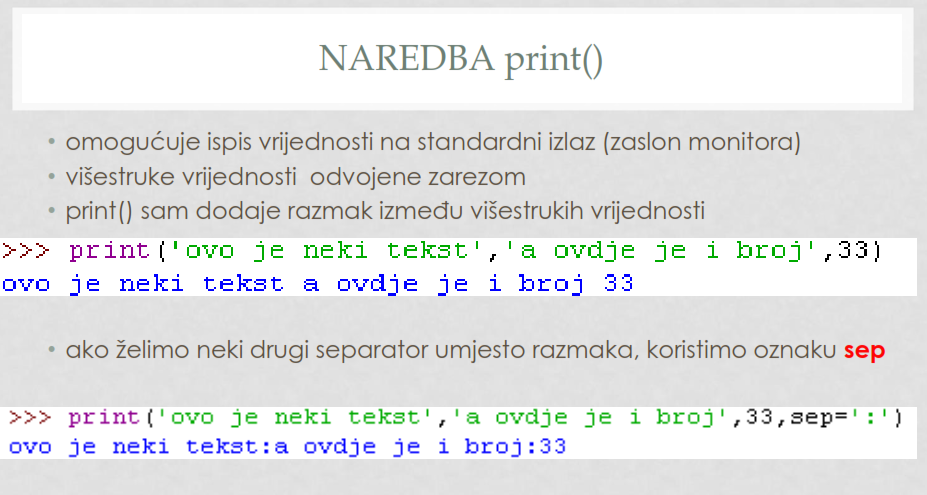 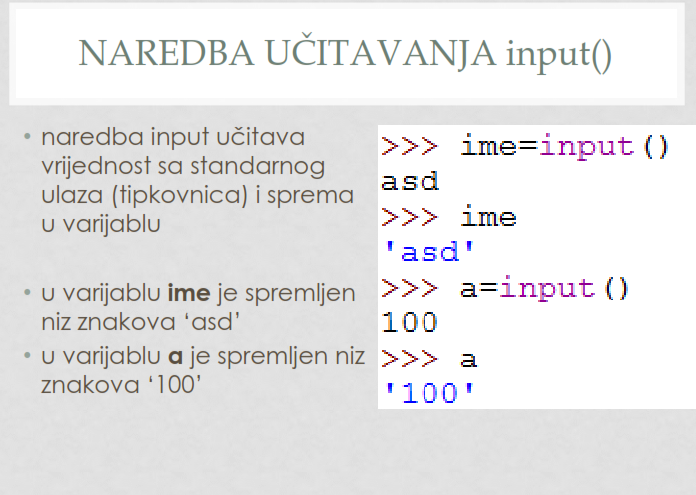 Primjer
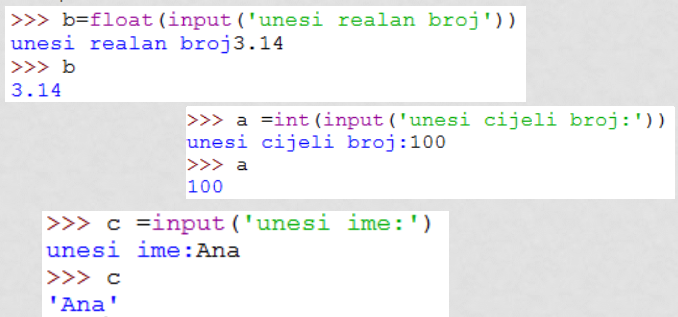 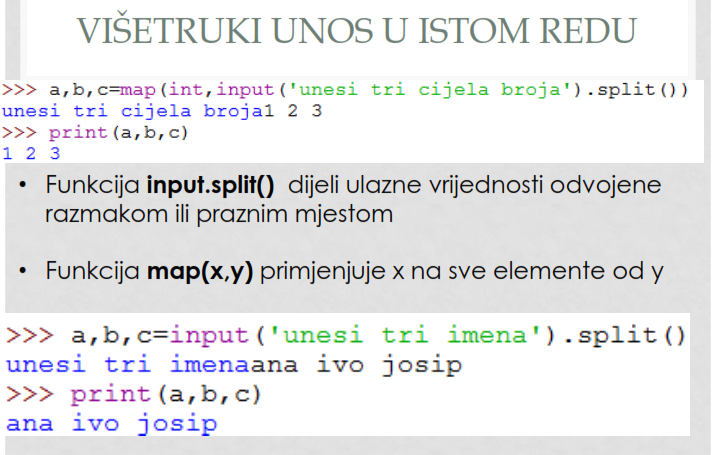